Презентация  Интегрированного музыкально – коррекционного развлечение с использованием куклотерапии для детей раннего возраста.Тема: «На лесной полянке» Подготовила:: воспитатель высшей категории Осипова Оксана Николаевна
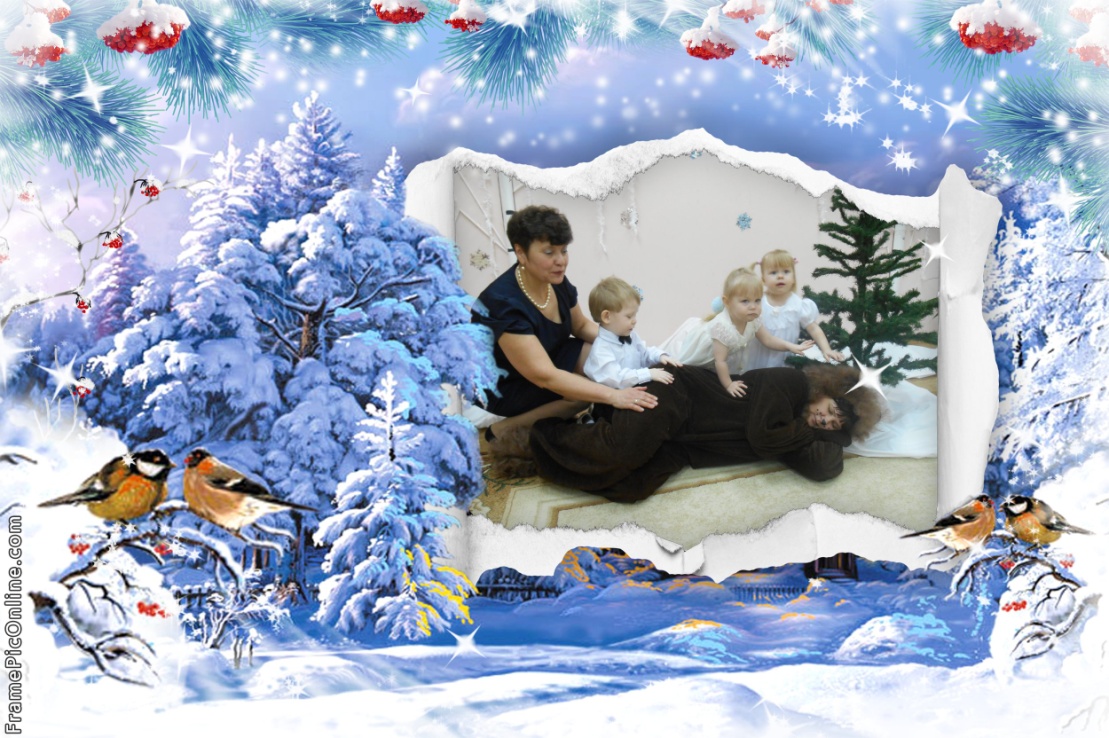 КУ Урайский специализированный Дом ребенка ХМАО-Югры
Приглашаю вас ребятки, в зимний лес погулятьНа полянке зимней,  поиграть и поплясать.
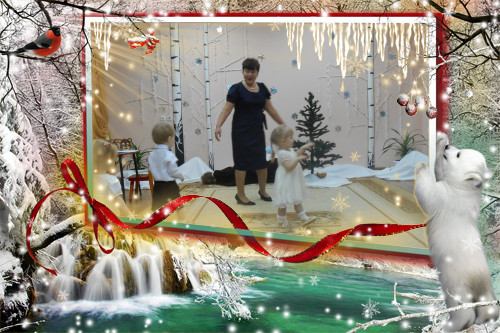 Музыкально- двигательное упражнение«Вот как зимушка пришла»
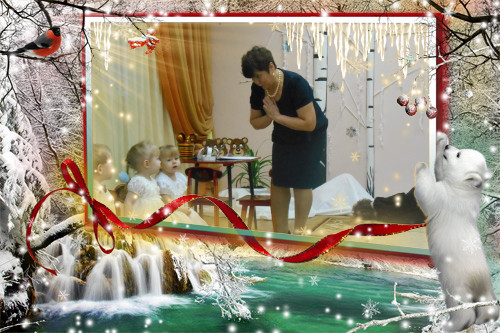 Ой, ребятки, тихо, тихо.Это кто под елкой сидит?Кто же так громко храпит(заглядывает под елку)
Я Мишка-медведь
                  Я умею реветь
                  Что такое, почему?
                  Ничего я не пойму.
                  Кто здесь громко так стучит?
                  Кто здесь громко так кричит?
Куклотерапия:  Игра «Медвежата»
Танец с ложками
Пальчиковая игра «Снег- снежок»
Подвижная игра «Догонялки с Мишкой»
Дыхательное упражнение: «Подуй на Мишку»
Игра  на музыкальном инструменте «Бубен»
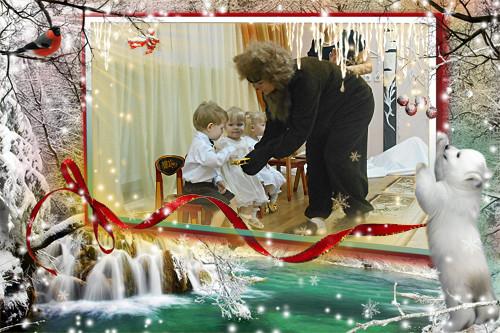 Раз, два, три -  Саша в бубен постучи (бом-бом-бом)
Продуктивная деятельность «Пряники для Мишки»
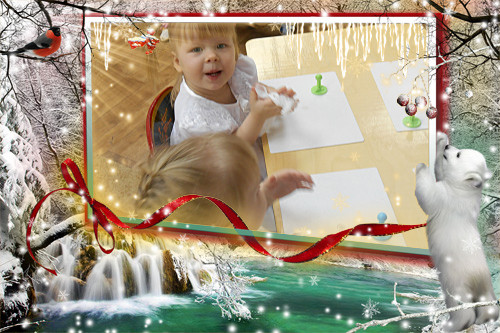 Угощайся, Мишенька, вкусными пряниками, ребята очень старались.
Осенью я собирал ягодку малинку и сварил варенье вам на угощение.
Мишка, глазки закрывай,И тихонько засыпай!А нам дети пора домой.
Спасибо за внимание!